Important note:
This file contains the presentation used at the Senate meeting.  The president’s informal notes have been added in red. 
These notes have not been reviewed nor have they been approved by the Academic Senate; they were created to provide a prompt (but informal) report about the meeting.  
For a comprehensive, official accounting of Senate meetings, please refer to Senate meeting minutes: http://www.elcamino.edu/academics/academicsenate/.
Thank you!
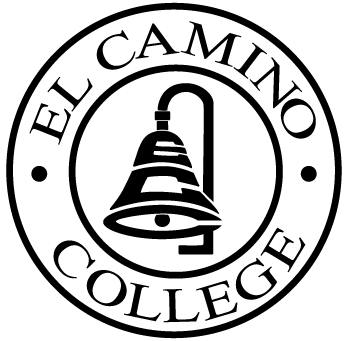 ECC Academic Senate October 18th 2016
Please sign in & pick up name card.
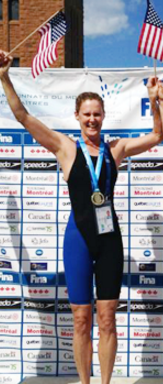 Agenda
Call to Order
Approval of Minutes Secretary Traci Granger’s efforts with minutes and updates to Senate website were applauded.
Welcome Rebecca Russell, Dir., Library Learning Resources  
Ms. Russell joined the ECC community in March 2016 from Ventura College.  She oversees Distance Education, Media Services and has the good fortune to work with library faculty, including Senators McMillan, Men, and Striepe.  She asked faculty to encourage students to utilize the library resources.  
The order of business at the meeting was adjusted to begin with new business.
C. Gold provided a refresher on how BPs and APs are developed and/or revised.
F. New Business
Pages 26-31 in Senate Packet
Educational Policies:
Administrative Procedure 5070 (pages 29-31)
Supporting documents:
BP 5070 Attendance (page 26)
BP 4010 Academic Calendar (page 27)
AP 5070 Attendance CCLC Template (page 28)
This was the first reading – a vote will be taken at the 11.1 meeting.  There was support for the recommendation to eliminate BP 5070 and revise BP 4010 to address overlap.  For AP 5070, there have been several readings in Ed Policies and Council of Deans, with involvement from  Admissions and the VPAA Office.  At the next meeting, there will be more information about how TBA classes may be affected and whether it’s appropriate to insert a reference to student responsibility for dropping classes.
F. New Business
Pages 32-45 in Senate Packet
Educational Master Plan (EMP).
Academic Senate Consultation: 
Anna Brochet, Claudia Striepe, Josh Troesh
2nd Reading of EMP: 11.1.16 
A. Brochet and C. Striepe explained the collaborative process used to develop the Educational Master Plan (see page 32 of the Senate packet).  An implementation plan will be developed to provide more specifics on action items.  Existing standards are not included in the EMP – the focus is on new developments.  It was recommended that some issues – such as distance education and dual enrollment – may need to be addressed in the EMP as well as in corollary plans such as Enrollment Management or Technology.  J. Nishime clarified that dual enrollment refers to ECC courses offered in the high schools.  Concurrent enrollment refers to high school students who attend classes on the ECC campus.  C. Wells noted information will be provided at the fall plenary of the ASCCC.
C. Officer Reports: PresidentKristie Daniel-DiGregorio
Senate packet: Revamped front matter, key for acronyms.
Please add to the list of acronyms:
KDD		Her Highness the President of the Academic Senate 			        and Protector of their Liberties.
Pages 14-18 in Senate packet.
President’s Report includes information on the Senate website, campus drills, assessment, planning and upcoming events.  Faculty were asked to help facilitate a smooth implementation of the Great Shake Out.  
Thank You: Anna Brochet for serving as the Senate rep on the Ethics Policy subcommittee.  Mark Fields for serving Common Course Management System (CCMS) committee of Online Education Initiative (OEI).  
ASCCC Exemplary Program Award: Contextualized Teaching and Learning.  ECC Deadline: November 1st, 2016 emailed to kdaniel@elcamino.edu.
C. Officer Reports: PresidentKristie Daniel-DiGregorio
Updates from 10.17.16 Board of Trustees (BOT) meeting:
Board Docs is now fully implemented and provides rich narrative and back-up documentation for issues on the board agenda.  Access it through the BOT page on the ECC website.
There was a presentation on the Strong Workforce Program by Dr. Virginia Rapp.  This provides statewide funding and support to increase Career and Technical Education (CTE) programs and courses, improve CTE outcomes and close equity gaps.
A contract was approved to outsource the staffing plan, which is a component of the Comprehensive Master Plan.
The board passed a resolution supporting Prop 55.
Changes to the election scheduling will mean that the current board or a future configuration of the board will serve one 5-year term (instead of the typical 4-year term)
C. Officer Reports: VP Compton Center, Paul Flor
Compton leaders are hard at work to finalize the self-evaluation which is due 10/31.  
They are also involved in the master planning process.  
Dr. Kindred Murillo, President of Lake Tahoe Community College will chair the accreditation team.
C. Officer Reports: Chair, Curriculum: Allison Carr
College Curriculum Meeting 10.11.16
Full Course Review Approvals
AJ 111 
ASTR 25H
BIOL 101H
BIOL 102H
DANC 221
FTEC 144
POLI 1H
PSYC 5H
WELD 23
WELD 28
Consent Agenda Approvals
ACR 30, 34
ACRP 4A, 4B
CHIN 1
CTEC 200, 201, 202, 203, 210, 211, 212, 213, 220, 221
ESL 02C, 02D
ESL 52A, 52B, 52C
HIST 162, 163 (Course Inactivation)
SOCI 107, 115
More information, including College Curriculum Committee minutes, can be found on the ECC website: 
http://www.elcamino.edu/academics/ccc/.
C.  Officer Reports:
VP Ed Policies, Chris Gold.
Page 19 in Senate packet.
Ed Policies (EPC) discussed whether to combine No Show and Active Enrollment reports.  Senators seem to support this, as did the EPC and Council of Deans.  Admissions supports the change in principle but is not in a position to make the change now, given current technology constraints. 
VP Faculty Development, Stacey Allen
Pages 20-21 in Senate packet.
Faculty are encouraged to help spread the word about the new series Fitness and Fun for Faculty which will continue Thursday, 10/20 1-2 in the Library West Basement.
C. Officer Reports: VP, Finance Lance Widman
L. Widman was unable to attend the meeting.
Pages 22-25 in Senate packet.
PBC 9/25 Minutes: Three excellent discussions, should be read with care: 
Financial Aid Update: Please help inform students of the important changes discussed in the minutes.
PBC Orientation: Mission and functions.  The Senate brainstorm indicated a desire for more information about the PBC process.  This section of the minutes provides a user-friendly overview.
Comprehensive Master Plan Update: This provides a very good introduction to the Overview of the Comprehensive Plan 2017-2022 (pages 31-45 in Senate packet)
C. Officer Reports:
VP, Academic Technology, Pete Marcoux.  
The college’s Technology Plan is being developed and includes discussion of 508 compliance.  
Online instructors will have access to Canvas for winter session; all classes will be able to access Canvas starting spring 2017.  To teach online, faculty will still need to complete the online teaching training (those who have already completed this will be grandfathered in) but, unlike Etudes, there is no requirement to complete Canvas training.  
The new laptops and software are being discussed.  
One Drive is available and offers greater storage than Dropbox.  
Tech Conference tentatively scheduled for 3/24.  
Faculty are encouraged to wait to sign up for Canvas until the ECC system is available; migrating is not easy.  
Student emails may be shifted to Microsoft.
C. Officer Reports:
VP, Instructional Effectiveness/ALC & SLOs Update Russell Serr
Program Reviews now go directly into TracDat so faculty have a living document readily available for future planning and program reviews.  
The ALC is continuing to work on PLOs.  Templates for SLOs have been positively received by faculty.
D. Special Committee Reports
ECC VP of Student & Community Advancement – Dr. Jeanie Nishime
In Spring 2016, 72% of students who were on track to lose financial aid registered for fall classes (because blocks aren’t put in place for 30 days).  At Compton, the number was 65%.  
A task force for shelter and food insecurities has been established.  Colleges will begin providing shower facilities.  The task force is investigating establishing a food pantry and reviewing best practices such as those at CSULB.
(ECC VP of Academic Affairs – Dr. Jean Shankweiler is off-campus today.)
G. Information Items – DiscussionLetter and Plus/Minus Grading
C. Gold noted that discussions with faculty and regarding AP 5070 raised the question of whether the college should implement +/- grading.  (See following slides for data and a listing of pros/cons.)
Counselors have noted that +/- grading presents challenges since they must calculate GPAs by hand.  
An opinion survey has been developed on this issue and can be sent to the senators or to all ECC faculty.  
Santa Barbara City College shifted to +/- system and found that allowing faculty to continue with flat grading after the adoption of +/- created difficulties.  
Senators noted:
+/- rewards B+/C+ students for their efforts.
Students may choose another college if they are concerned their GPA will be adversely affected.
Transfer rates may increase from establishment of + grades.
A + grade may be easier for a student to recover from than a flat grade (e.g., a B+ vs. B).
There is no impact on financial aid since C- grades can’t be awarded.
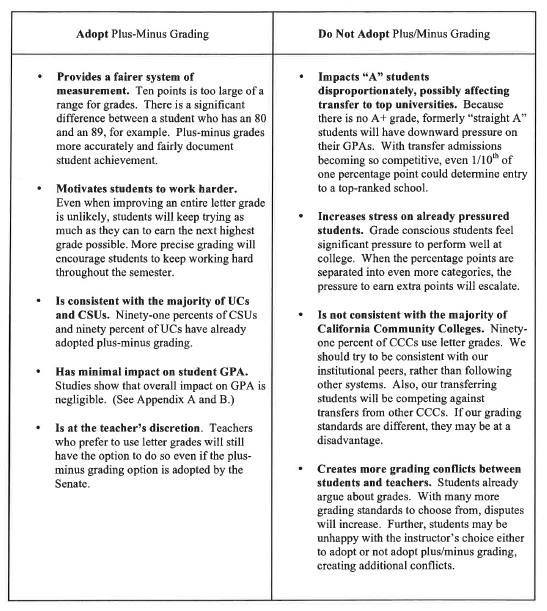 From supporting documents used in the 2012 SBCC discussion of whether or not to switch  to plus/minus grading.  SBCC now uses plus/minus grading.
For more information visit: 
https://drive.google.com/file/d/0B7e8tjX6R0foQURlU01vMWJaSGc/view
G. Information Items – Discussion: Department Chairs
Daniel Berney, Dance (Fine Arts)
Professor Berney asked senators to poll their colleagues for their input on this topic.  He will be coordinating a task force and, if needed, will establish a committee.  For more information, to assist in this effort or to provide input, contact Professor Berney at dberney@elcamino.edu or x3657. 
Possible topics for consideration:
Pros and cons?
Comparison with comparable colleges?
Costs?
The roles of chairs, relative to associate deans?
Agenda
H.  Future Agenda Items
Ed Policies: AP 5070 (2nd Reading), BP/AP 5010, AP 5011 Admissions and Concurrent Enrollment 
Online Educational Resources
Educational Master Plan (11/1 – 2nd reading).
Campus-Wide Emergency Response Drill: Chief Michael Trevis (11/1)
Faculty Association for California Community Colleges (FACCC): Chris Halligan
I. Public Comment
J. Adjourn
ECC Academic Senate 2016-2017Thank you for your service!
Industry & Technology
Charlene Brewer-Smith (alt)
Ross Durand 
Mark Fields
Patty Gebert
Lee MacPherson
Jack Selph

Library Learning Resources
Mary McMillan
Noreth Men
Claudia Striepe

Mathematical Sciences
Megan Granich
Matthew Mata
Jasmine Ng
Benjamin Mitchell
Catherine Schult-Roman

Natural Sciences
Mohamad Abbani
Sara Di Fiori
Troy Moore
Ryan Turner
Anne Valle
BSS
Stacey Allen
Kristie Daniel-DiGregorio
Chris Gold
Lance Widman
Michael Wynne

Business
Kurt Hull
Philip Lau
Nic McGrue
Josh Troesh

Compton Ed. Center
Paul Flor
Chris Halligan

Counseling
Anna Brochet
Yamonte Cooper 
Rene Lozano
Fine Arts
Ali Ahmadpour
Daniel Berney
Diana Crossman
Russell McMillin
Chris Wells

Health Sciences & Athletics/
Nursing
Andy Alvillar
Traci Granger
Yuko Kawasaki
Colleen McFaul
Russell Serr

Humanities
Rose Ann Cerofeci
Ashley Gallagher
Pete Marcoux
Christina Nagao
Adrienne Sharp